2022年04月10日
主日崇拜

教会聚会

中文主日學：每周日上午  9:00 , 教室2140C
       中文崇拜：每周日上午 10:30 , Baskin Chapel
  生命團契: 每周五晚上  6:30 , 教室2103
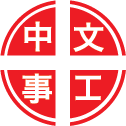 John 約翰福音
14:6-7
6 耶稣说，我就是道路，真理，生命。若不借着我。没有人能到父那里去。
7 你们若认识我，也就认识我的父。从今以后，你们认识他，并且已经看见他。

6 Jesus answered, "I am the way and the truth and the life. No one comes to the Father except through me.
7 If you really knew me, you would know my Father as well. From now on, you do know him and have seen him."
祈禱
Prayer
我要看見
I Want to See
世界之光
Light of the World
感謝神
308, Thanks to God for My Redeemer
奉獻祈禱
Offertory Prayer
John 約翰福音
18:33-40
33 彼拉多又进了衙门，叫耶稣来，对他说，你是犹太人的王吗？
34 耶稣回答说，这话是你自己说的，还是别人论我对你说的呢？

33 Pilate then went back inside the palace, summoned Jesus and asked him, "Are you the king of the Jews?"
34 Is that your own idea, Jesus asked, "or did others talk to you about me?"
35 彼拉多说，我岂是犹太人呢？你本国的人和祭司长，把你交给我。你作了什么事呢？
36 耶稣回答说，我的国不属这世界。我的国若属这世界，我的臣仆必要争战，使我不至于被交给犹太人。只是我的国不属这世界。

35 Am I a Jew? Pilate replied. "It was your people and your chief priests who handed you over to me. What is it you have done?"
36 Jesus said, "My kingdom is not of this world. If it were, my servants would fight to prevent my arrest by the Jews. But now my kingdom is from another place."
37 彼拉多就对他说，这样，你是王吗？耶稣回答说，你说我是王。我为此而生，也为此来到世间，特为给真理作见证。凡属真理的人，就听我的话。
38 彼拉多说，真理是什么呢？说了这话，又出来到犹太人那里，对他们说，我查不出他有什么罪来。

37 You are a king, then! said Pilate. Jesus answered, "You are right in saying I am a king. In fact, for this reason I was born, and for this I came into the world, to testify to the truth. Everyone on the side of truth listens to me."
38 What is truth? Pilate asked. With this he went out again to the Jews and said, "I find no basis for a charge against him.
39 但你们有个规矩，在逾越节要我给你们释放一个人，你们要我给你们释放犹太人的王吗？
40 他们又喊着说，不要这人，要巴拉巴。这巴拉巴是个强盗。

39 But it is your custom for me to release to you one prisoner at the time of the Passover. Do you want me to release 'the king of the Jews'?"
40 They shouted back, "No, not him! Give us Barabbas!" Now Barabbas had taken part in a rebellion.
今日證道

耶稣是真理

The Truth

王牧师
報 告
Announcements
BBC 中文事工通知
Apr 14	Special Service: Brentwood 主堂 周四特别敬拜 濯足日	王牧师
Apr 15	Special Service: 中文堂 周五聚会 主耶稣受难日	王牧师
Apr 16	核心同工月会	王牧师
歡迎新朋友
Welcome New Friends
祝 福
Benediction
愛中相遇
See You Face to Face
彼此問安
Greeting of Peace